#tillsammanstidaholm
Patricia Axelsson
Veckan
Varför flyr man?
Måndag
Film
https://urskola.se/Produkter/205740-Unga-flyktingar-Navids-berattelse
Om att vara politisk flykting, 4,5 min

https://urskola.se/Produkter/205737-Unga-flyktingar-Alis-berattelse-en-resa-fran-Afghanistan
Om att fly från ett krig, 4 min
Vem är flykting?
Det handlar om en människa som du och jag - barn eller vuxen - som har tvingats lämna sitt hem på grund av krig eller förföljelse.
Kanske flyr hen med tomma händer. Kanske är hen hungrig, törstig eller sjuk. Kanske är hen ensam och har kommit ifrån sin familj. Eller så har hen sett sina anhöriga våldtas eller dödas.
Hen kan ha blivit torterad, hotad eller utsatt för systematisk diskriminering. Hen har all anledning att vara rädd för att återvända hem.
I många fall är flyktingar kvinnor och barn. De är oskyldiga offer för händelser som de inte kan råda över. Därför behöver de vår hjälp

(unhcr.se)
Varför flyr man?
Exempel
Politisk flykting, ej håller med landets regering/styrande 
Krig, städer förstörs, människor dör, oroligt
Religionskonflikter, i många länder förföljs man om man har ”fel” religion
Mänskliga rättigheter, olika förutsättningar för olika kön, bortgift, HBTQ etc
Ekonomiska, fattigdom
Svensk historia
diskussionsfrågor
Om du skulle bli tvungen att fly från ditt hem och bara fick packa det du själv skulle kunna bära. Vad skulle du ta med dig? 

Vad skulle du mest sakna om du var tvungen att fly? 

Hur skulle du vilja bli mottagen i ett nytt land?
hbtqIA+
Tisdag
Homosexuell, attraheras av människor av samma kön, sexuell läggning.
Bisexuell, attraheras av människor oavsett kön, sexuell läggning.
Transsexuell, hur man definierar och uttrycker sin könstillhörighet.
Queer, kan röra både sexuell läggning, könsidentitet, relationer och sexuell praktik men kan också vara ett uttryck för ett kritiskt förhållningssätt till rådande normer.
Intersexuell, det biologiska könet på en intersexperson kan inte alltid entydigt definieras som kvinnligt eller manligt, utan uppvisar variationer som på ett eller flera sätt inte följer normen.
Asexuell, innebär att du inte känner dig attraherad av andra eller inte känner dig intresserad av att ha sex
+ står för alla andra identiteter och läggningar - för det finns tusentals olika varianter.
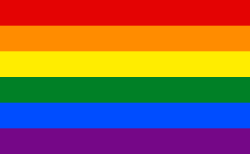 Vad står HBTQIA+ för?
film
#VEMBRYRSIG : SEXISM - HOMOFOBI - SEXUELLA TRAKASSERIER, 14 min
hbtqIA+
Att vara en HBTQIA+-person eller heterosexuell är inget man själv väljer. Det föds man som. 
Precis som att man föds med en viss ögonfärg…

”Komma ut” är inte att man väljer att bli HBTQIA+-person utan att man berättar om sig själv som HBTQIA+person… 
Man måste inte ”komma ut” och berätta vem man är… Det väljer alla människor själva. Hur många heterosexuella är det som ”kommer ut”?
HBTQIA+ i Sverige
Som tur är går forskning framåt inom alla områden. Så även inom HBTQIA+ och genom åren har saker ändrats…

1944 Lagligt med homosexualitet
1979 klassas ej som en psykisk sjukdom längre
1995 Registrerat partnerskap lagligt
2005 rätt till att adoptera
2009 äktenskap lagligt
HbtqIA+ i världen
Homosexualitet är olagligt i 64 av FN:s 193 medlemsländer. I sex av dem är straffet dödsstraff. 
32 nationer har lagar som begränsar möjligheten för hbtqia+-personer att öppet prata om sin identitet.
I 41 länder finns lagar som begränsar möjligheten för ideella organisationer som arbetar för hbtq-personers rättigheter att agera i landet.
HbtqIA+ i världen
34 länder i världen har legaliserat samkönade äktenskap. 17 av dem ligger i Europa. Nepal blev det senaste landet att införa legaliserat samkönat äktenskap.
49 länder i världen har antagit lagar kring hatbrott som innefattar sexuell läggning.
I Turkiet har homosexualitet varit lagligt sedan 1858.
1989 blev Danmark det första landet i världen att införa registrerat partnerskap.
Är du bög eller?
Varför används detta som ett skällsord? 

Det finns en gång då det är jäkligt viktigt att veta om personen framför dig är homosexuell eller inte! 
Det är när du själv är intresserad av personen!
Tänkvärt citat
THE WORLD HAS BIGGER PROBLEMS
THAN BOYS WHO KISS BOYS 
and GIRLS who kiss girls

https://www.youtube.com/watch?v=PnDgZuGIhHs&feature=youtu.be&fbclid=IwAR1ai_b4_ZJJsNA_ndiGKDhf6Dw-6UKP3Sgf_4zGHGceoBZIR8MoQDcy9Sc
4 min
diskussionsfrågor
utanförskap
onsdag
film
MOBBNING I FOKUS, 10-15 min beroende på avsnitt
utanförskap
Utanförskap måste inte betyda att man är utsatt för t.ex. slag och elaka ord. 
Utanförskap kan vara att man ”inte syns”, ingen som hälsar eller pratar med dig…

Utestängd från en gemenskap.
Unicef definierar socialt utanförskap
diskussionsfrågor
Är det skillnad på att vara själv och att vara ensam? 

Hur tror du att det skulle vara att ”inte synas”? Ingen som hälsar på dig eller pratar med dig? 

Om en person ser ensam ut, vad kan du göra?
religion
Torsdag
Film
DE FEM VÄRLDSRELIGIONERNA – EN ÖVERBLICK, 17 min
religionsfrihet
“Frihet att ensam eller tillsammans med andra utöva sin religion.” 
I Sverige blev religionsfrihet lag 1951. 
Religionsfriheten innebär att individen har rätt till att utöva sin religion, och att den rättigheten ska vara skyddad.

Alla har rätt att tro på vad man vill eller inte tro!
diskussionsfrågor
Varför tror du att det finns religioner?  
Varför finns det så många olika religioner tror du? 
Vilken funktion fyller religionen? Skiljer det sig från person till person?
Vad finns det för gemensamma drag i världsreligionerna?
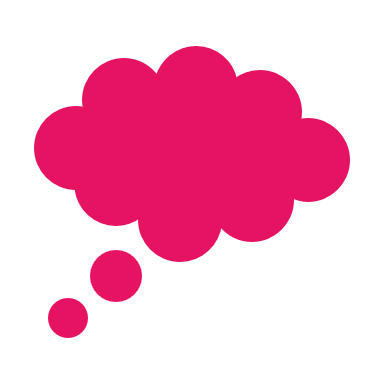 funktionsnedsättning
fredag
film
#VEMBRYRSIG : KROPPSNORM - FUNKTIONSNORM – HBTQ, 15 min
Funktionsnedsättning, nedsättning av fysisk, psykisk eller intellektuell funktionsförmåga.
Funktionshinder,  hänvisar till relationen mellan den omgivande miljön och individen. Alla personer med funktionsnedsättning är inte alltid funktionshindrade i alla sammanhang. Personen anses funktionshindrad endast då hen befinner sig i en miljö som ställer upp hinder.
Funktionsvariation, innebär att alla människor har en egen uppsättning förmågor, oförmågor, styrkor och svagheter. Funktionsvariationer är avvikelser från normen gällande fysisk, psykisk eller kognitiv funktion.
begrepp
diskussionsfrågor
Hur är man när man är inom normen, vad betyder det att man är normal?

Vad finns det för olika funktionsnedsättningar? 

Finns det någon människa som är mer värld än någon annan? 

Finns det någon människa som är mindre värld än någon annan?
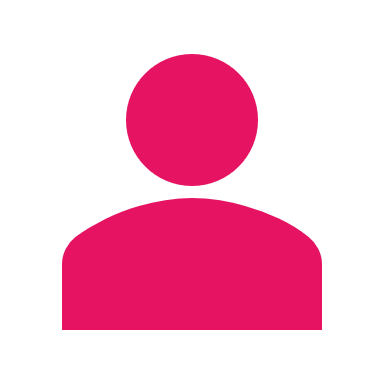